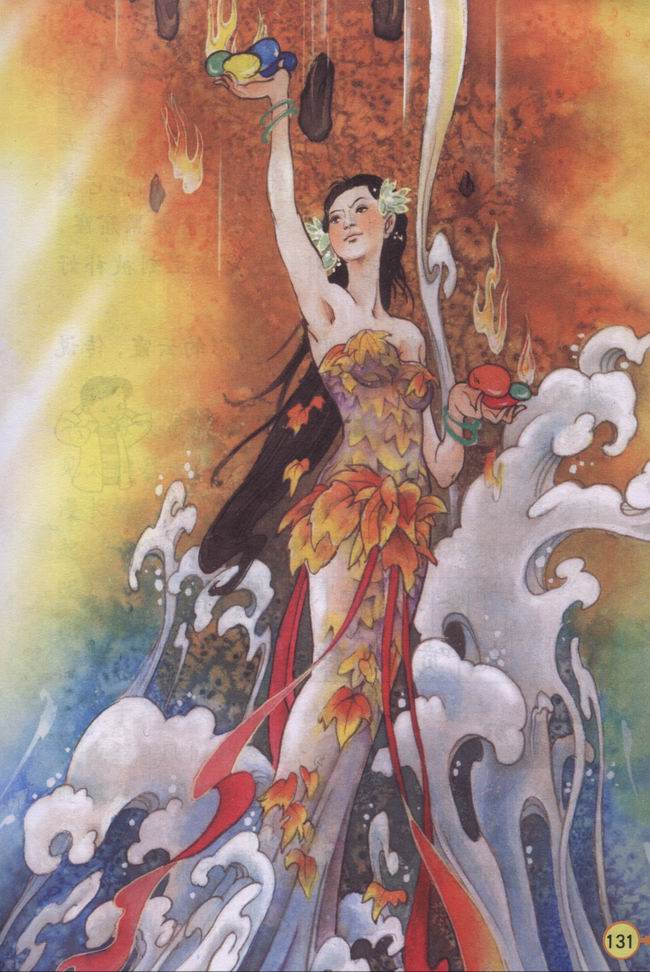 31、女娲补天
绿色圃中小学教育网http://www.lspjy.com
我会读：
  轰隆隆     雷声响     天塌下    
  露窟窿     山冈上     熊火燃    
  田野里     洪水泛     众人慌    
  急挣扎     女娲神     舍身救    
  天窟窿     喷火猛     需彩石    
   独一缺     纯青石     止天火    
  女娲神     千里寻     石冶炼    
   装大盆     对准天     窟窿补    
火熄灭     齐欢呼     送女神
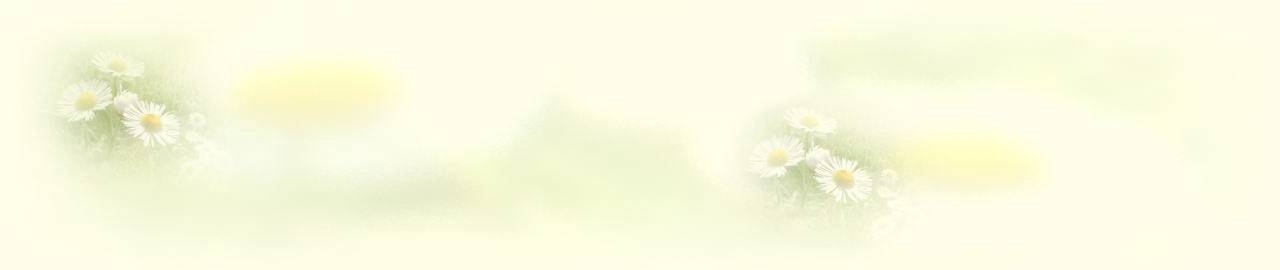 ……天哪，太可怕了！远远的天空塌下一大块,露出一个黑黑的大窟窿。地也被震裂了,出现了一道道深沟。山冈上燃烧着熊熊大火,许多人被火围困在山顶上。田野里到处是洪水,许多人在水里挣扎。
……天哪，太可怕了！远远的天空塌下一大块,露出一个大窟窿。地也被震裂了,出现了深沟。山冈上燃烧着大火,许多人被火围困在山顶上。田野里是洪水,许多人在水里挣扎。
2017-4-28
该课件由【语文公社】www.yuwen520.com友情提供QQ：764723079
阅读提示： 
        读第三段，划出女娲找五彩石的句子。说一说你想到了什么？
她忙了几天几夜，找到了红、黄、蓝、白四种颜色的石头，还缺少一种纯青石。
女娲决定冒着生命危险，把天补上。她跑到山上，去寻找补天用的五彩石，她原以为这种石头很多，用不着费多大力气。到山上一看，全是一些零零星星的碎块。她忙了几天几夜，找到了红、黄、蓝、白四种颜色的石头，还缺少一种纯青石。于是， 她又找啊找啊，终于在一眼清清的泉水中找到了。
女娲找啊找啊，翻了   ，穿过     ，走过了       ，渡过了      ，终于在一眼清清的泉水中找到了。
阅读提示：
读第四段，女娲是怎样炼石补天的呢？圈出炼石补天时表示动作的词语。
五彩石（   ）齐了，女娲在地上（   ）个圆坑，把五彩石（   ）在里面，用神火进行冶炼。（    ）了五天五夜，五彩石（   ）成了很稠的液体。女娲把它（    ）在一个大盆里，（     ）到天边， 对准 那个大黑窟窿，往上一（   ），只见金光四射，大窟窿立刻被补 好了。
找
挖
放
炼
化
装
端
泼
（  ）五天五夜
小练笔：
1、请同学们想像一下女娲如何求雨神降雨，又是如何造船救出在洪水中挣扎的人们，并写下来。
2、仿照例子写一段话。
       天哪，太可怕了！远远的天空塌下一大块,露出一个黑黑的大窟窿。地被震裂了,出现了一道道深沟。山冈上 燃烧着熊熊大火，田野里到处是洪水。许多人被火围困在山顶上，许多人在水里挣扎。
天啊，太————了！
（提示：冷 、 热 、 迷人、热闹 、冷清 、迷人、高兴等）